Anti-depressants
Depression
is a common but serious mood disorder. It causes severe symptoms that affect how you feel, think, and handle daily activities, such as sleeping, eating, or working.

Two types :

1- unipolar (major depression dis order) 95%




2- bipolar (manic depressive disorder)5%
Pathophysiology of depression
Biogenic amines and receptors.
-Noradrenaline,serotinine and dopamine .
-5HT2a and 5HT2.

Neurotrophic and cytokines theory.
- brain derived neurotrophic factor(bdnf)
- Proinflamatory cytokines
Genetics
The major categories of antidepressants are:
Monoamine oxidase inhibitors (MAOIs) (1960)
Tricyclic antidepressants (TCAs) (1970)
 Selective serotonin reuptake inhibitors (SSRIs)(1990) 
Atypical antidepressants(2000)

Note :
SSRIs and atypical antidepressants have become the most common agents used to treat major depression because of their safety and tolerability
Monoamine Oxidase Inhibitors (MAOIs):
MAOIs prevent the inactivation of biogenic amines such as norepinephrine, serotonin, dopamine, and tyramine.
By irreversibly inhibiting the enzymes MAO-A and -B,.
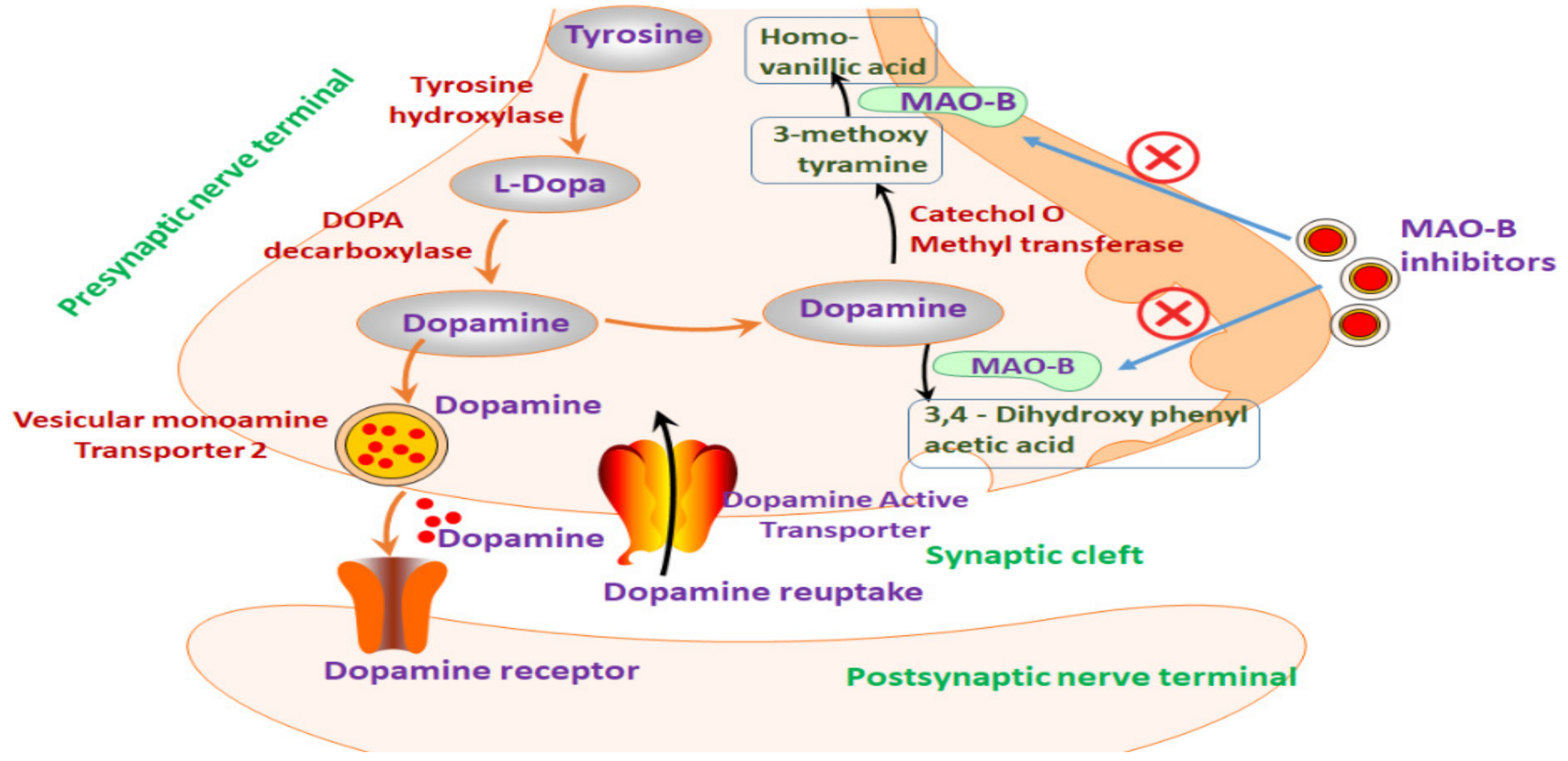 Examples: 
Phenelzine (Nardil).
tranylcypromine (Parnate) 
selegiline (selective MAO-B) -parkinson.
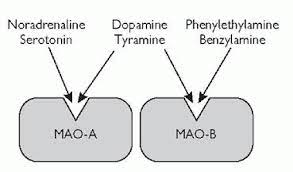 Side effects:

1-  Orthostatic hypotension
2-  Serotinine syndrome
3-  Sexual dysfunction, 
4-  CNS stimulation
(irritability,tremor,insomnia,convulsion)
5- cheese reaction
Hypertension crisis due to tyramine- rich food 



MAOIs are not used as first-line agents because of the increased safety and tolerability of newer agents
Tricyclic antidepressants (TCAs)
-Tricyclic antidepressants (TCAs) are so named because there are three rings in the chemical structure .
-TCAs inhibit the reuptake of norepinephrine and serotonin.
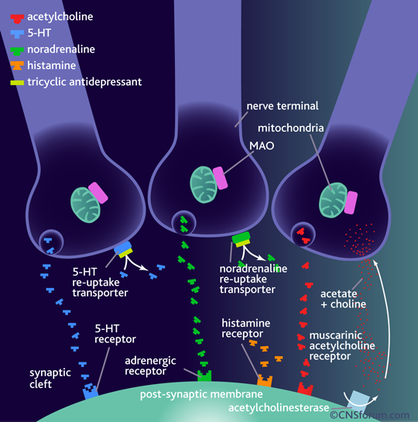 Examples of TCAs include: 

Amitriptyline (Elavil) 
Nortriptyline (Pamelor)—least likely to cause orthostatic hypotension 
Desipramine (Norpramin)—least sedating, least anticholinergic side effects 
Clomipramine (Anafranil)—most serotonin specific, useful in treatment of OCD
 imipramine --- was useful in nocturnal enuresis in children.
TCAs is useful also in chronic pain conditions(fibromyalgia)
The side effects of TCAs:
They are mostly due to their lack of specificity and interaction with other receptors. 
1-orthostatic hypotension.
2-serotinine syndeome
3-sexual dysfunction.
4-CNS  sedation (atropine like action) 
5-Antimuscarinic effects:
( Dry mouth, constipation, urinary retention, blurred vision, tachycardia)
TCAs toxicity:
Atropine like reaction .
Metabolic acidosis.
Cardiac arrythmiea:
-tachycardia.
-wide QRS.
-long QT interval.
Management:

-IV NaHCO3.

-LIDOCAINE

-Hemodyalsis is not effective . Large VD
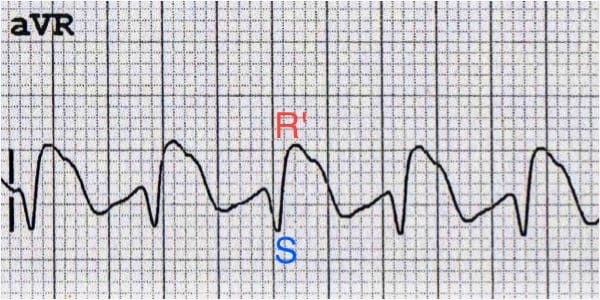 Cautions :
-They are rarely used as first-line agents because they have a higher incidence of side effects, require greater monitoring of dosing, and can be lethal in overdose.


-Patients are usually started on low doses to allow acclimation to the common early anticholinergic side effects before achieving therapeutic doses
Selective serotonin reuptake inhibitors (SSRIs):
They are the most commonly prescribed antidepressants due to several distinct advantages:
Low incidence of side effects No food restrictions Much safer in overdose
SSRIs block the reuptake, or absorption, of serotonin only in the brain.
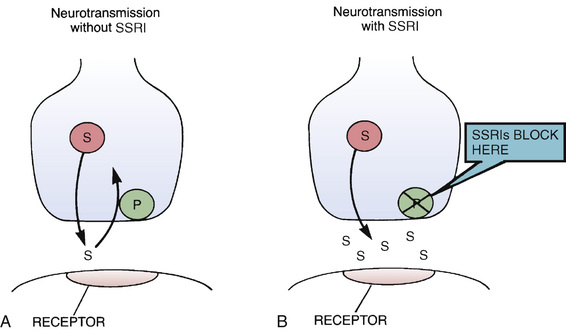 Examples of SSRIs include:
Fluoxetine (Prozac)—longest half-life with active metabolites: Do not need to taper.

Sertraline (Zoloft)-- evidence of  for MI patient cause it is not cardiotoxic .

Paroxetine (Paxil)—most serotonin specific, most activating (stimulant). 

Citalopram (Celexa)—used in Europe for 12 years prior to FDA approval in the United States.

 Escitalopram (Lexapro)—iso of citalopram; similar efficacy, fewer side effects,.

   -SSRI  can also be used in OCD and generalized anxiety                                   disorder
SIDE EFFECTS SSRIs:
Side effects of SSRIs include: 
1- orthostatic hypotension
2-serotonin syndrome.
3-Sexual dysfunction (25 to 30%)
4-CNS sedation or insomnia – at the first then tolerate.
5-GI disturbance(PPI will be useful)-especially sertraline.
6-Cardiac arrythmia(QT interval)-more less than TCAs.
7-hyponatremia especially in elderly.
-should be stopped gradually over 4 weeks to reduce risk of relapse.
Atypical Antidepressants:
CLASS (A) –reuptake inhibitors:
1)Serotonin and norepinephrine reuptake inhibitors(SNRIs)
  Venlafaxine (Effexor): is especially useful in treating refractory depression. It has a very low drug interaction potential, contraindicated in untreated or labile HTN. 
2)Norepinephrine and dopamine reuptake inhibitors (NDRIs)
  Bupropion (Wellbutrin): is commonly used to aid in smoking cessation, and it is also useful in the treatment of seasonal affective disorder,contraindicated in epileptic patient. 

3)serotonin antagonist and reuptake inhibitors (SARIs)
 Nefazodone (Serzone) and trazodone (Desyrel): These are especially useful in treatment of refractory major .
-trazodone is also used in 
-Nafazodone can cause priapism
CLASS(B) receptors blockers : block 5HT2a,5HT2c

norepinephrine and serotonin antagonists (NASAs).
Mirtazapine (Remeron): 
Useful in the treatment of refractory major depression, especially in patients who need to gain weight.
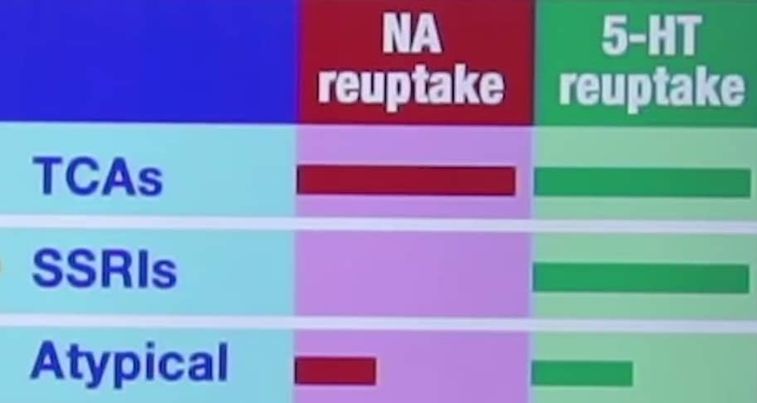 NOTES:

Any side effects will likely occur during the first 2 weeks, and then gradually wear off.

Common effects are nausea and anxiety, but this will depend on the type of drug used, as mentioned above.

If the side effects are very unpleasant, or if they include thinking about suicide, the doctor should be informed at once.

It should be noted that antidepressants do not cause bipolar disorder.

There have been a few reports of a higher risk of having suicidal thoughts when first using antidepressants.
Serotonin Syndrome:
A life threatening condition involving excessive serotonergic activation with associated symptoms(rapid onset>24h).

-signs & symptoms:
1-mental status :  lethargy, confusion, anxiety, disorientation.
2-Autonomic Dysregulation : fever chills ,hyperthermia ,tachycardia, flushing, HTN, sweating.
3-Neuromuscular abnormalities:  restlessness, tremors, agitation, myoclonus, lead pipe rigidity  ,hyperreflexia, positive Babinski.
4- Others: diarrhea, nausea, vomiting, rhabdomyolysis witch will cause renal failure.
Diagnosis(hunter criteria) : both of 
-history of use or exposure to serotonergic medication and S&S above.
 -the doctor said don’t suspect to deal with perfect cases ,you should  a doubt always(think deeply).

-First step when suspecting serotonin syndrome:
 Discontinue medication then supportive treatment(massive iv-fluid (avoid renal failure),anti-fever, anti-HTN, benzodiazepine for sedation)
Mood stablizers are contraindicated in all Pregnancy .
ANYQUESTIONS ?
You are about to get some!
Not very specific.
Thank you   Done by:
Mosa AL-ataiqah
Suhaib AL-shdifat